常州扬子餐饮管理有限公司
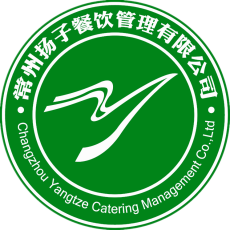 扬子菜谱——天宁区学生午餐（3.15-3.19）
3.15
菜品示范（星期一）
主辅料配比及烹调方式
营养分析
3.16
菜品示范（星期二）
主辅料配比及烹调方式
营养分析
3.17
菜品示范（星期三）
主辅料配比及烹调方式
营养分析
3.18
菜品示范（星期四）
主辅料配比及烹调方式
营养分析
3.19
菜品示范（星期五）
主辅料配比及烹调方式
营养分析